بسم الله الرحمن الرحيم
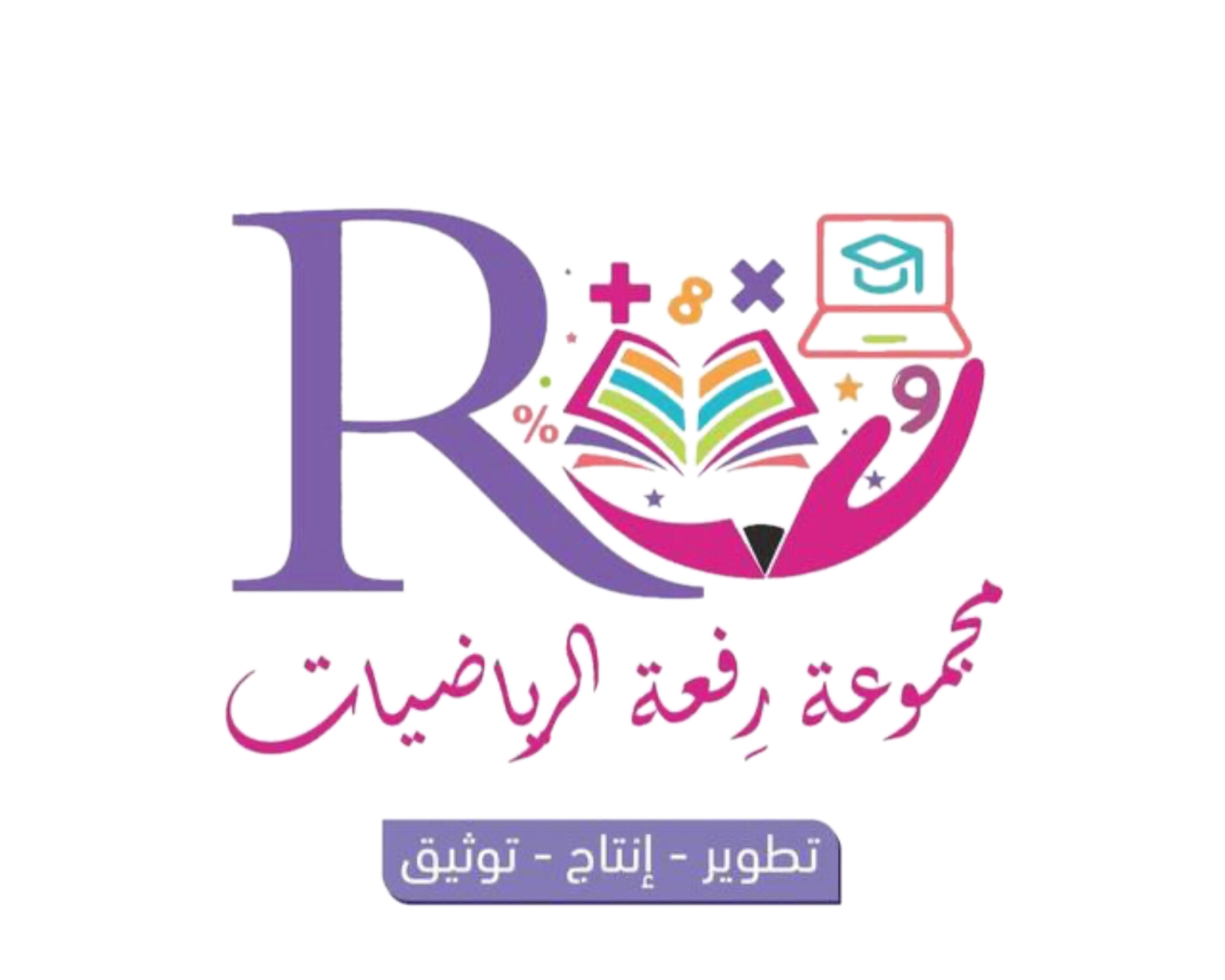 الصف/ الرابع
اليوم /
التاريخ /
المادة / رياضيات
معلمة المادة / مباركة الزبيدي
نعود بحذر
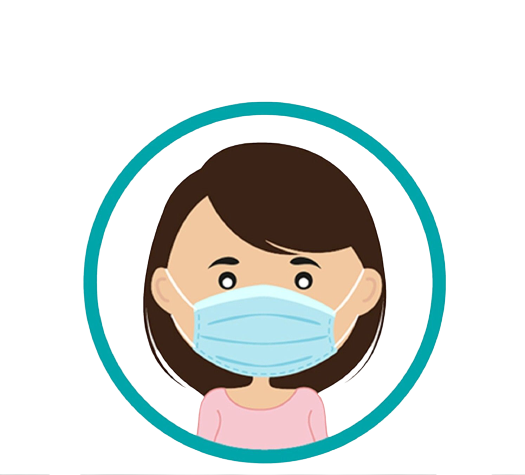 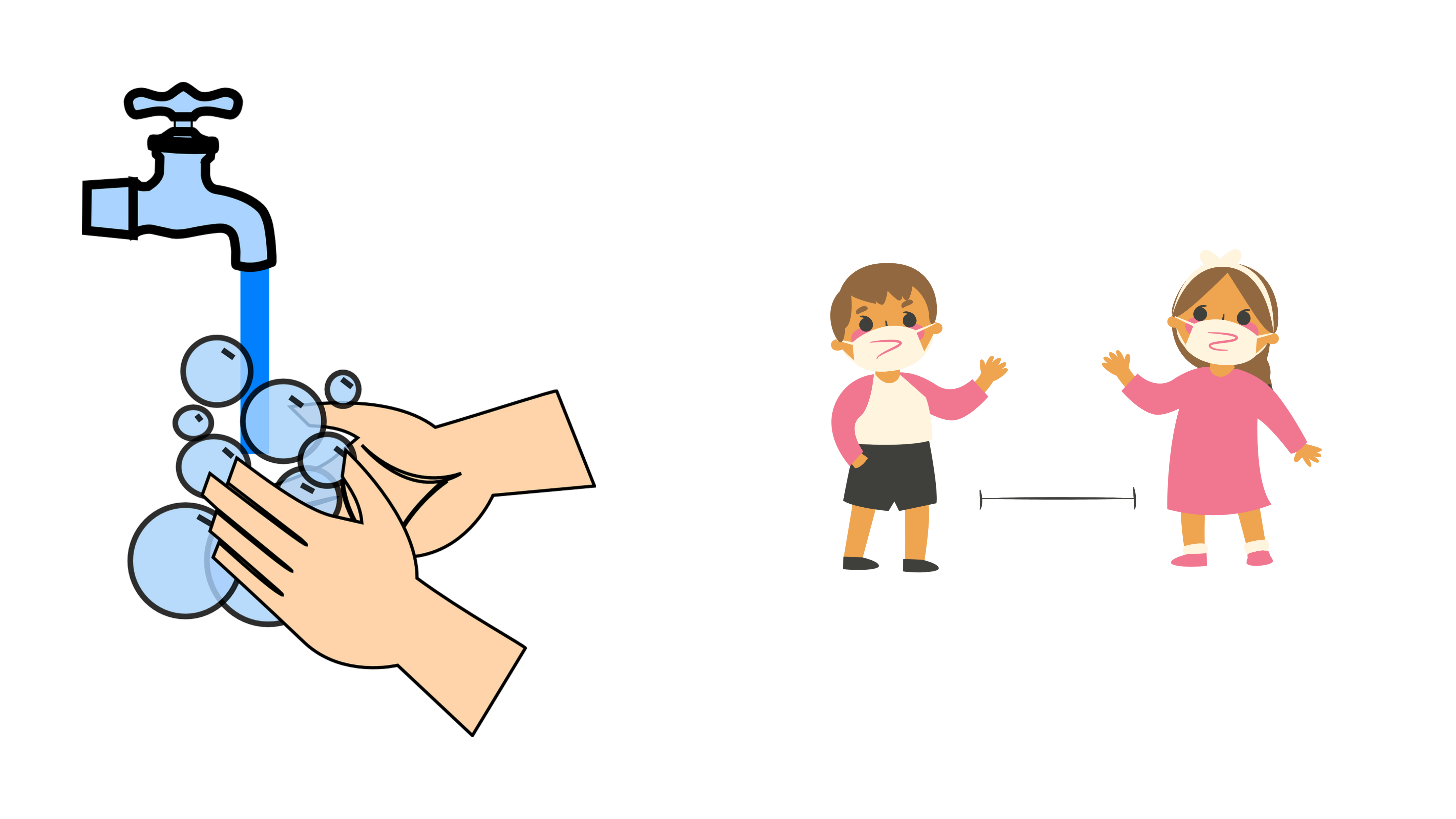 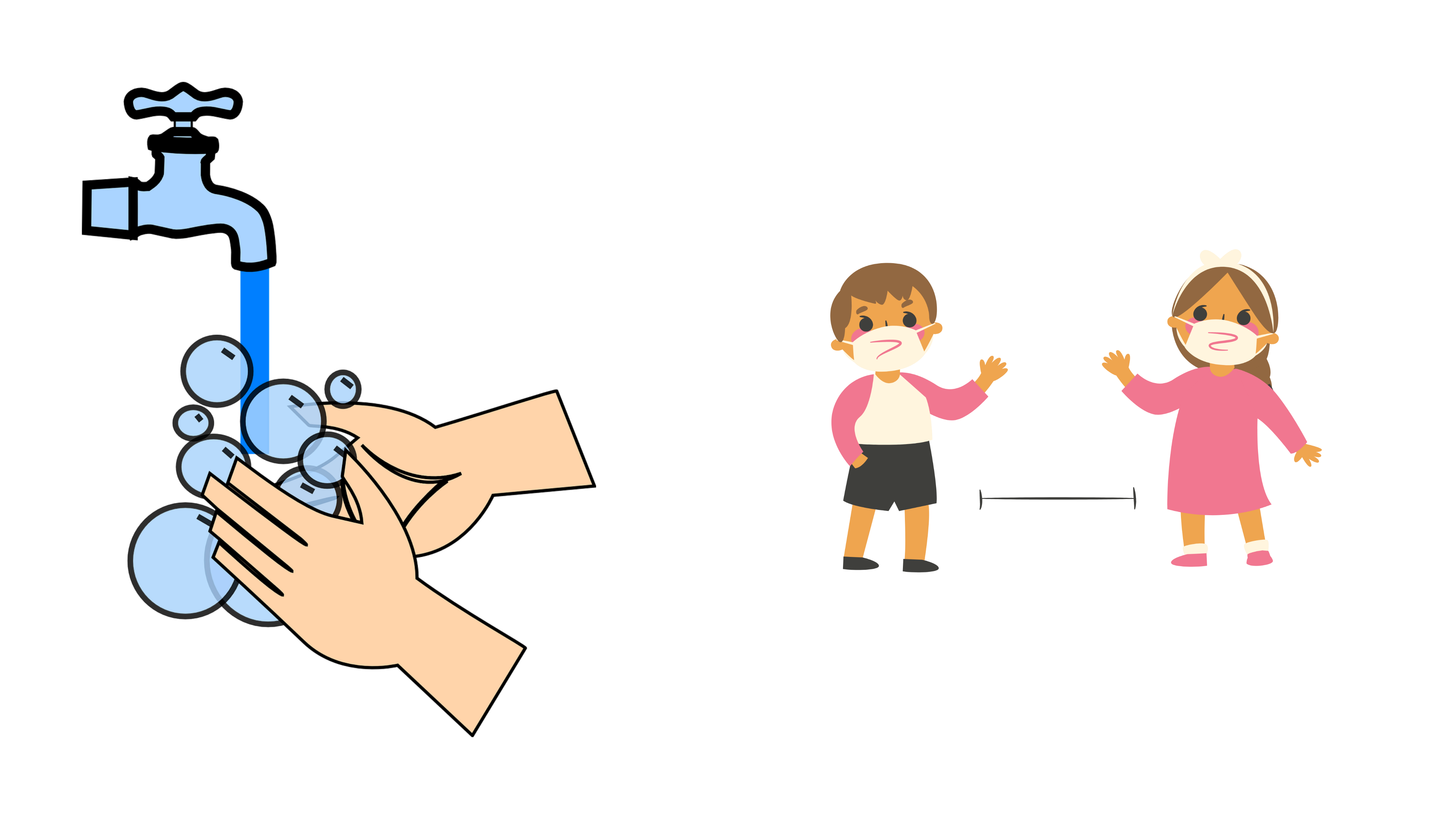 ارتداء الكمامة
غسل اليدين
الحفاظ على التباعد
مراجعة ما سبق :
قرب كل عدد إلى أكبر قيمة منزلية فيه
345
269
البطاقة الأولى
البطاقة الثانية
درس اليوم :
تقدير ناتج القسمة
فكرة الدرس :
أقدر ناتج القسمة
المفردات :
العددان المتناغمان
المفردات:
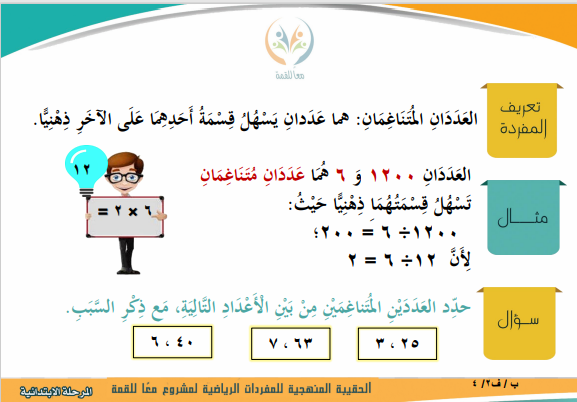 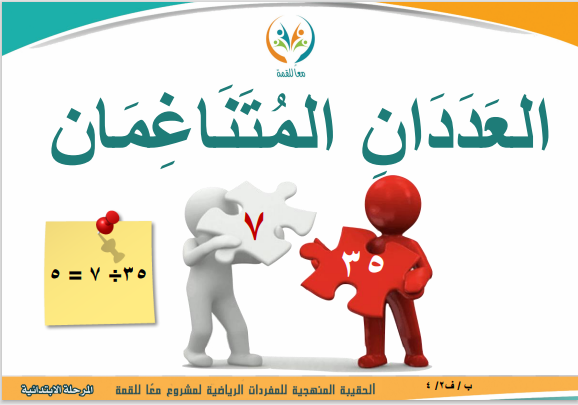 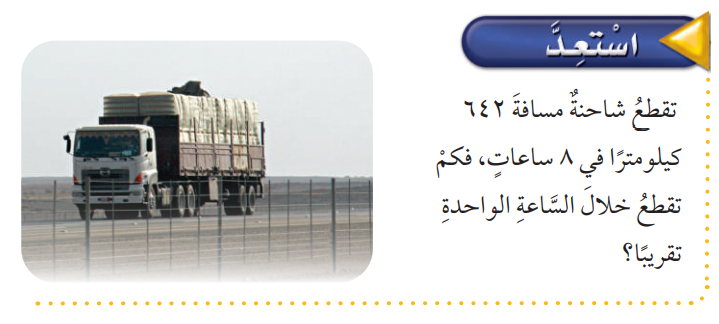 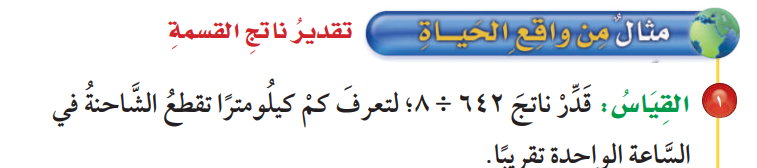 الطريقة الأولى: العددان المتناغمان
الطريقة الثانية: الحقائق الأساسية
2 4 6 ÷ 8
2 4 6 ÷ 8
أقربه إلى أقرب عشرة
ما الحقيقة الضرب الأساسية التي تفيد في المسألة
÷ 8
0
4
6
8 × 8 = 64
عددان متناغمان لأنه يسهل قسمتهما ذهنياً
8 × 80 = 640
8
8
8 × .....   = 64
0
0 4 6 ÷ 8 =
إذن :
640  ÷ 8 = 80
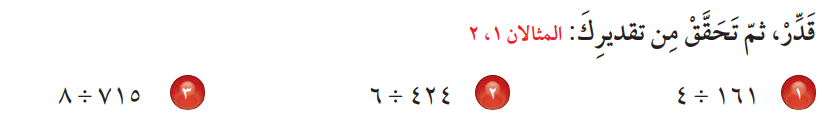 أتأكد
أقربه إلى أقرب عشرة
أقربه إلى أقرب عشرة
0
4
0
1
6
7
÷
0
=
4
4
2
÷
0
=
6
ما هو العدد الذي اضربه في 6 يكون الناتج 42 ؟
ما هو العدد الذي اضربه في 4 يكون الناتج 16 ؟
التحقق
التحقق
7
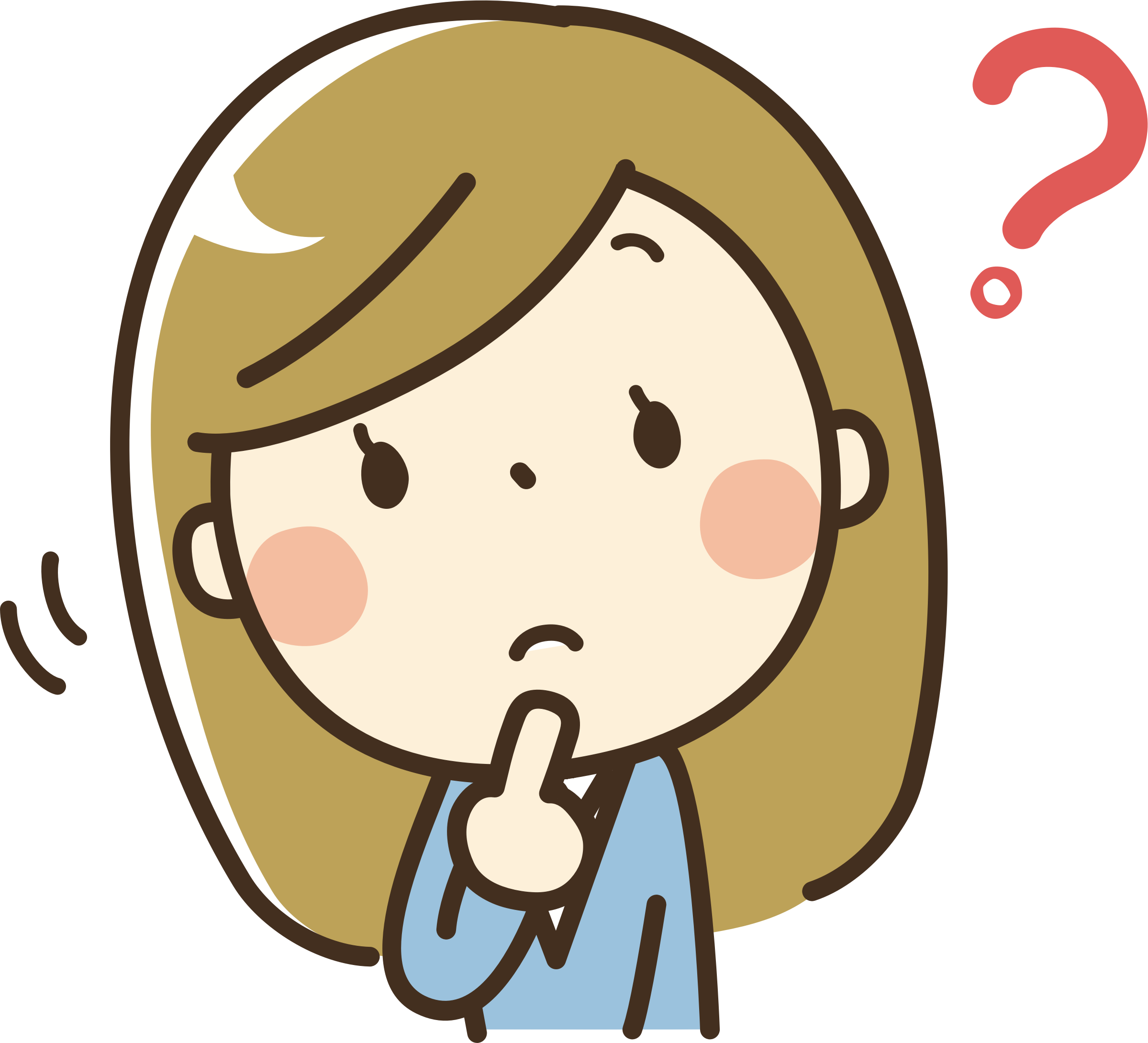 6 × ........ = 42
4
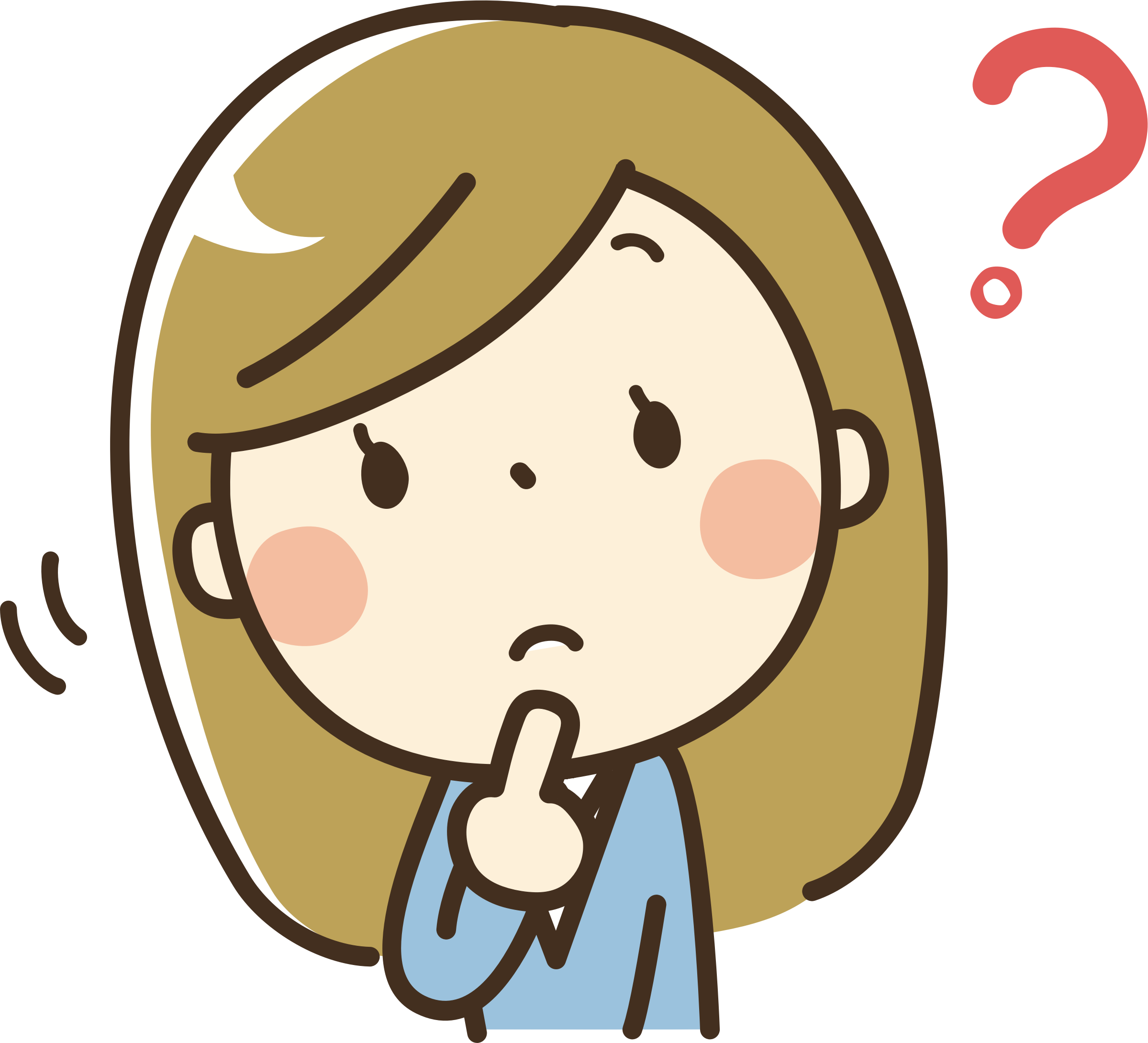 4 × ........ = 16
70
6
=
×
42
0
40
4
=
×
16
0
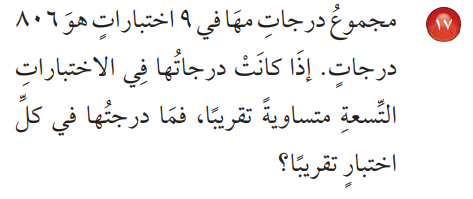 أتدرب
806 ÷ 9 =
أقربه إلى أقرب عشرة
0
9
8
1
÷
0
=
9
ما هو العدد الذي اضربه في 9 يكون الناتج 81 ؟
التحقق
9
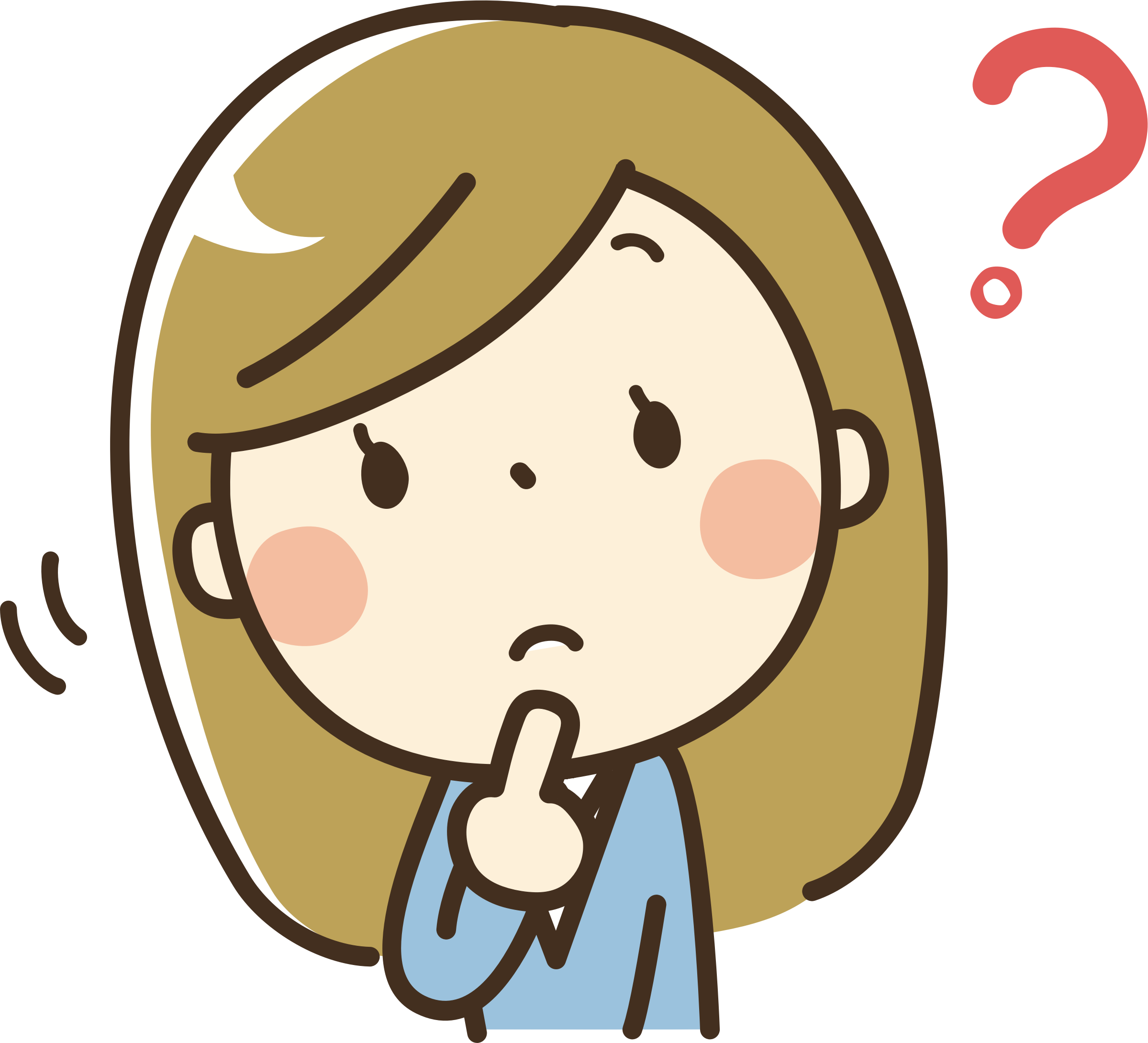 9 × ........ = 81
90
9
=
×
81
0
التقويم /
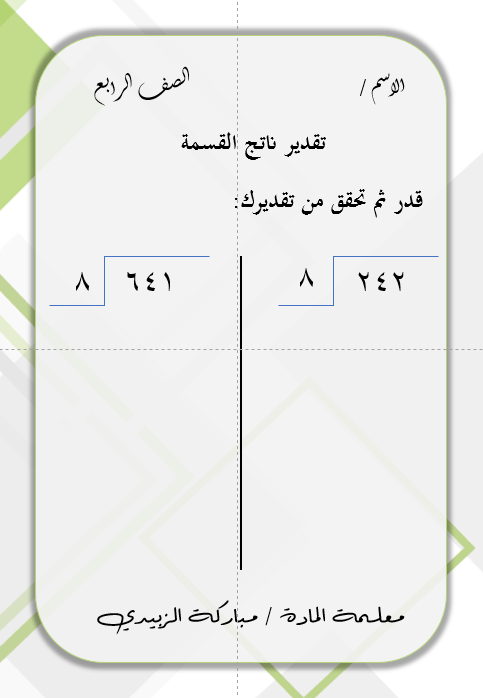 الواجب
رقم 7  صفحة 25
رقم 15 – 16 صفحة 26